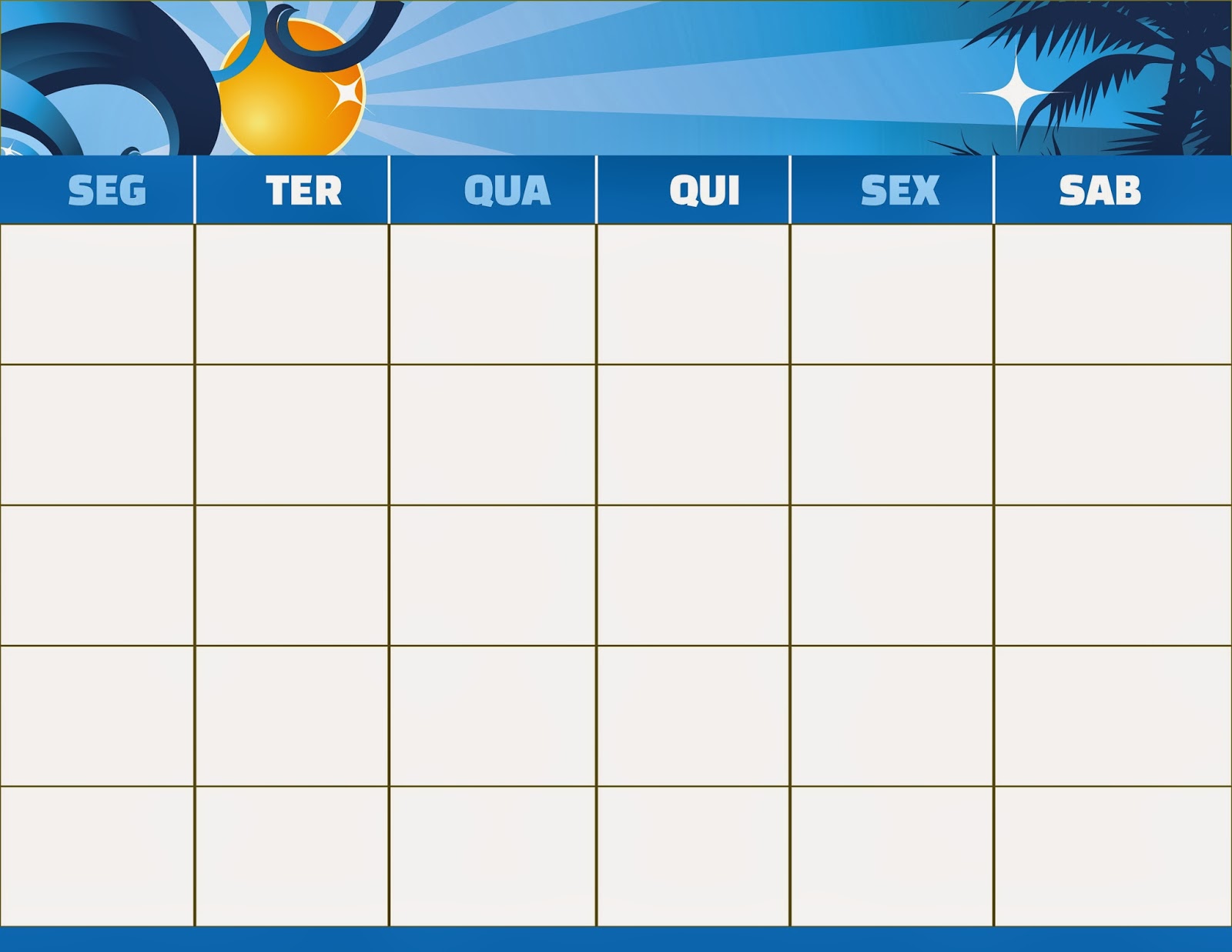 Logo da Escola
Calendário Solidário
JANEIRO
Espaço destinado à mensagem motivacional e ao desenho da dupla ou trio.
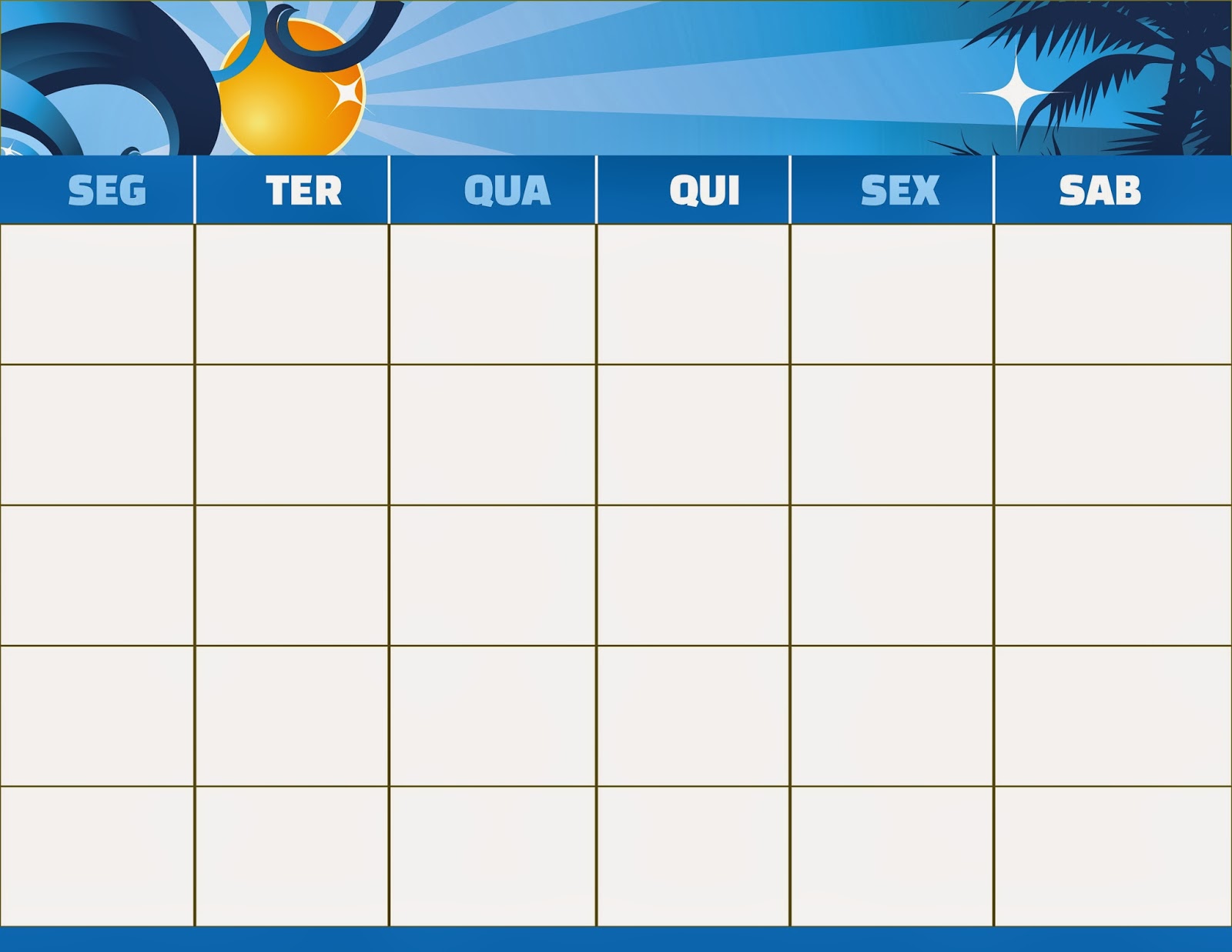 Projeto realizado pelos alunos da turma ___, do Colégio ____. / ____ (Ano do Calendário)
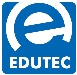 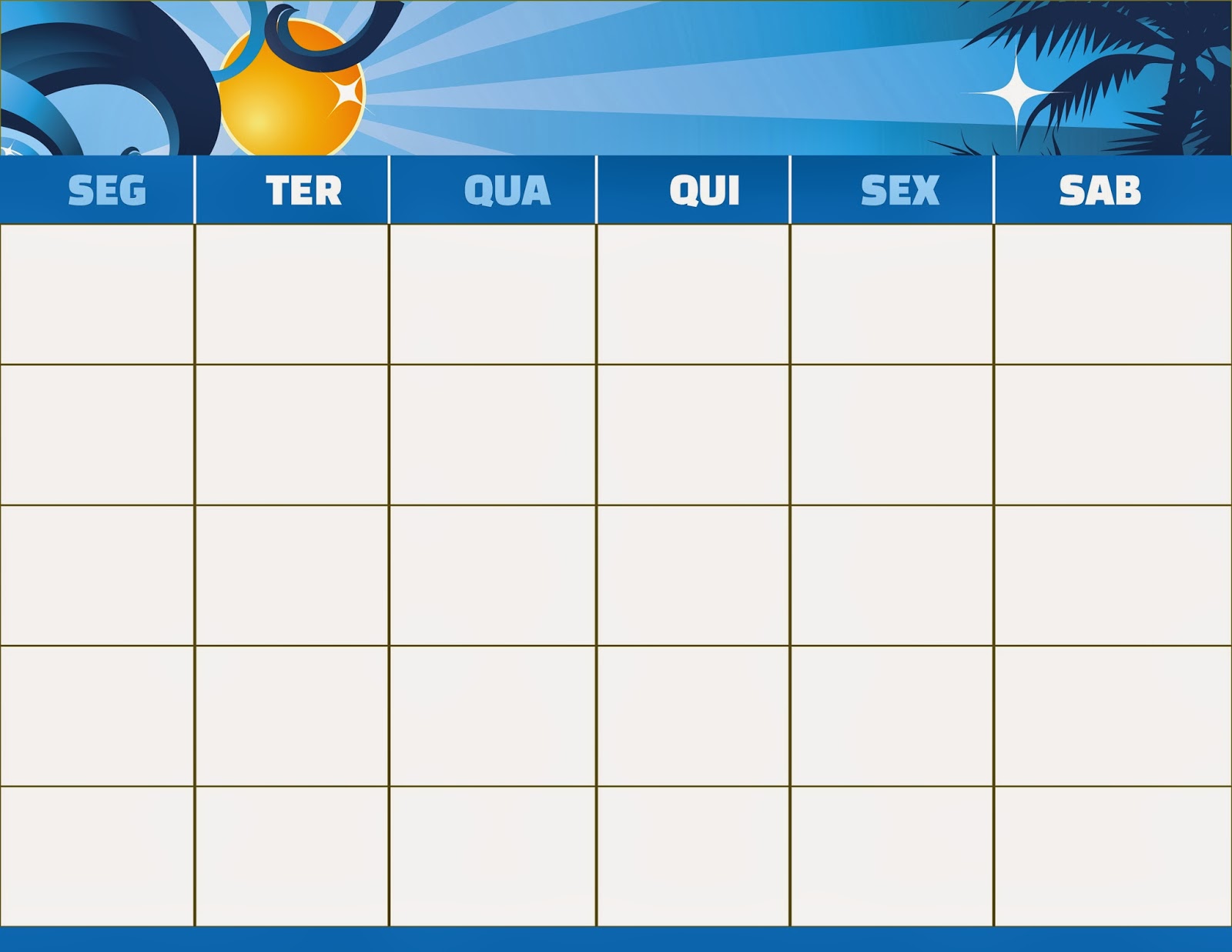 Logo da Escola
Calendário Solidário
FEVEREIRO
Espaço destinado à mensagem motivacional e ao desenho da dupla ou trio.
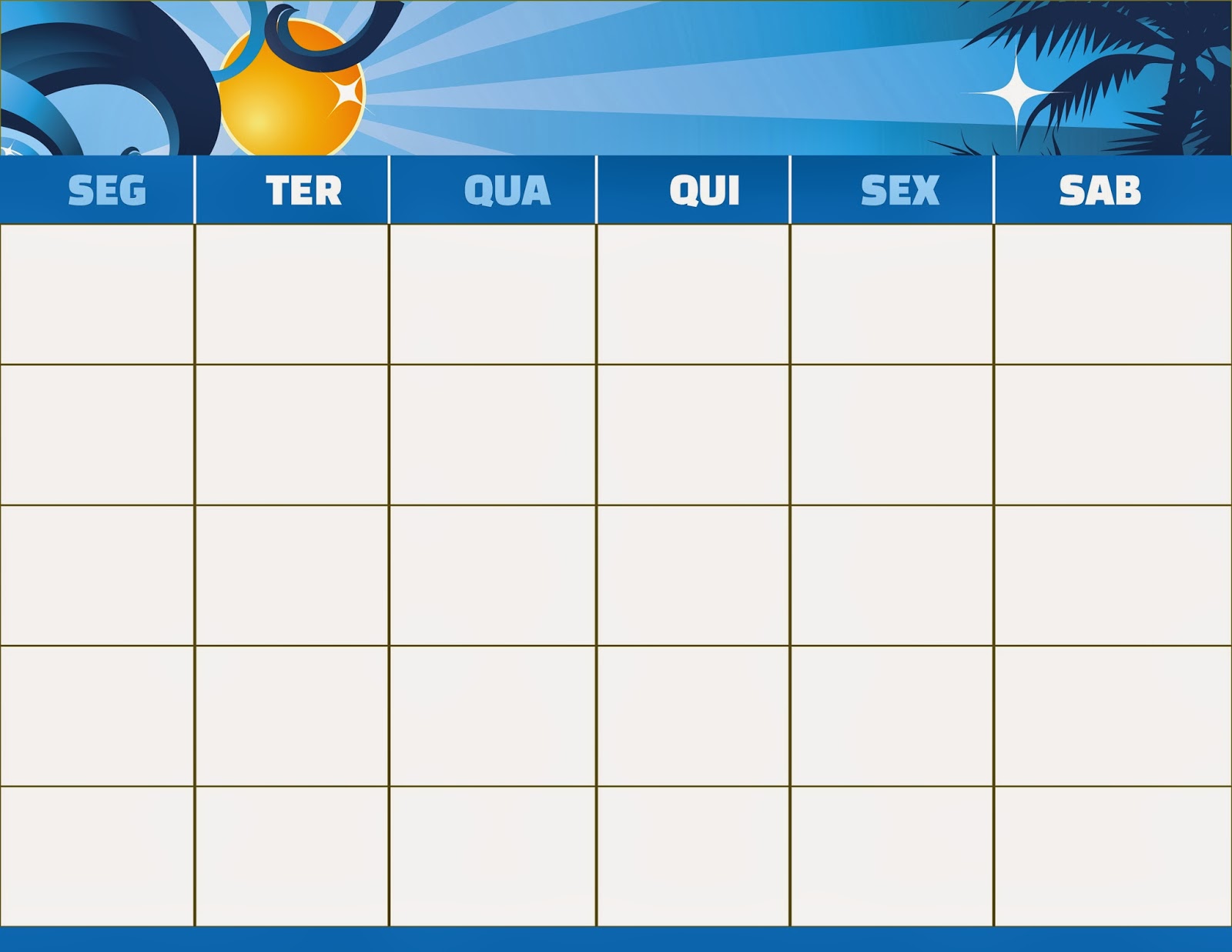 Projeto realizado pelos alunos da turma ___, do Colégio ____. / ____ (Ano do Calendário)
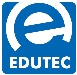 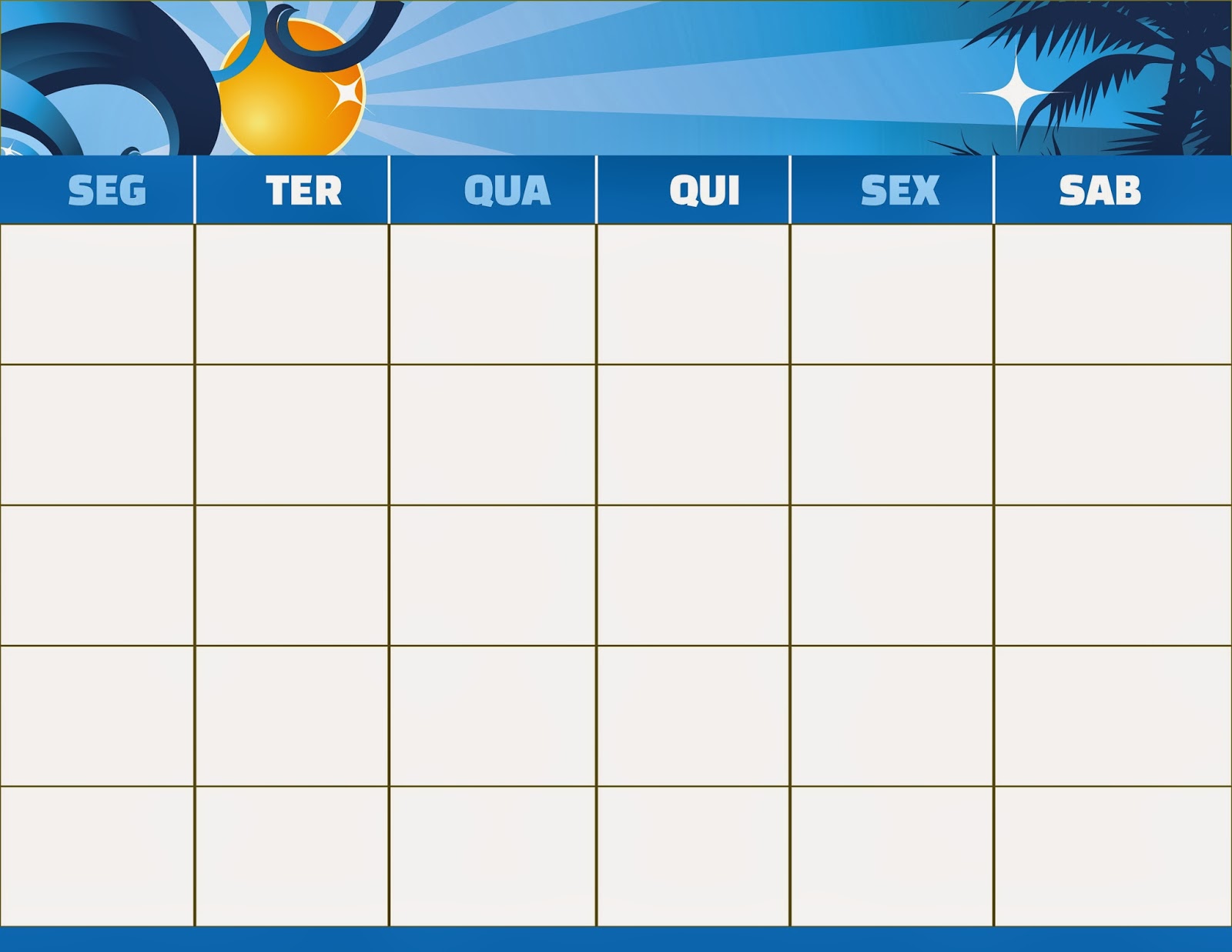 Logo da Escola
Calendário Solidário
MARÇO
Espaço destinado à mensagem motivacional e ao desenho da dupla ou trio.
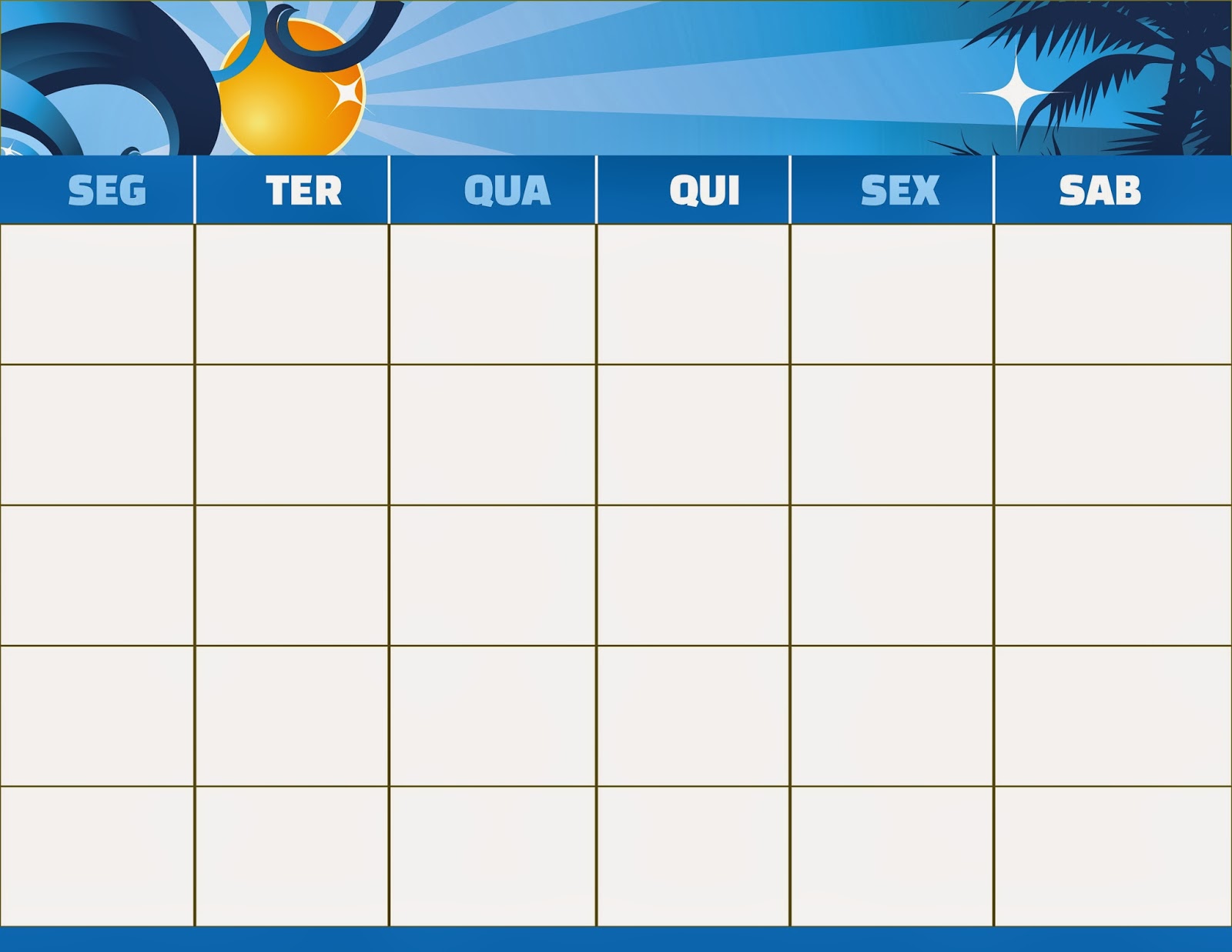 Projeto realizado pelos alunos da turma ___, do Colégio ____. / ____ (Ano do Calendário)
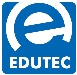 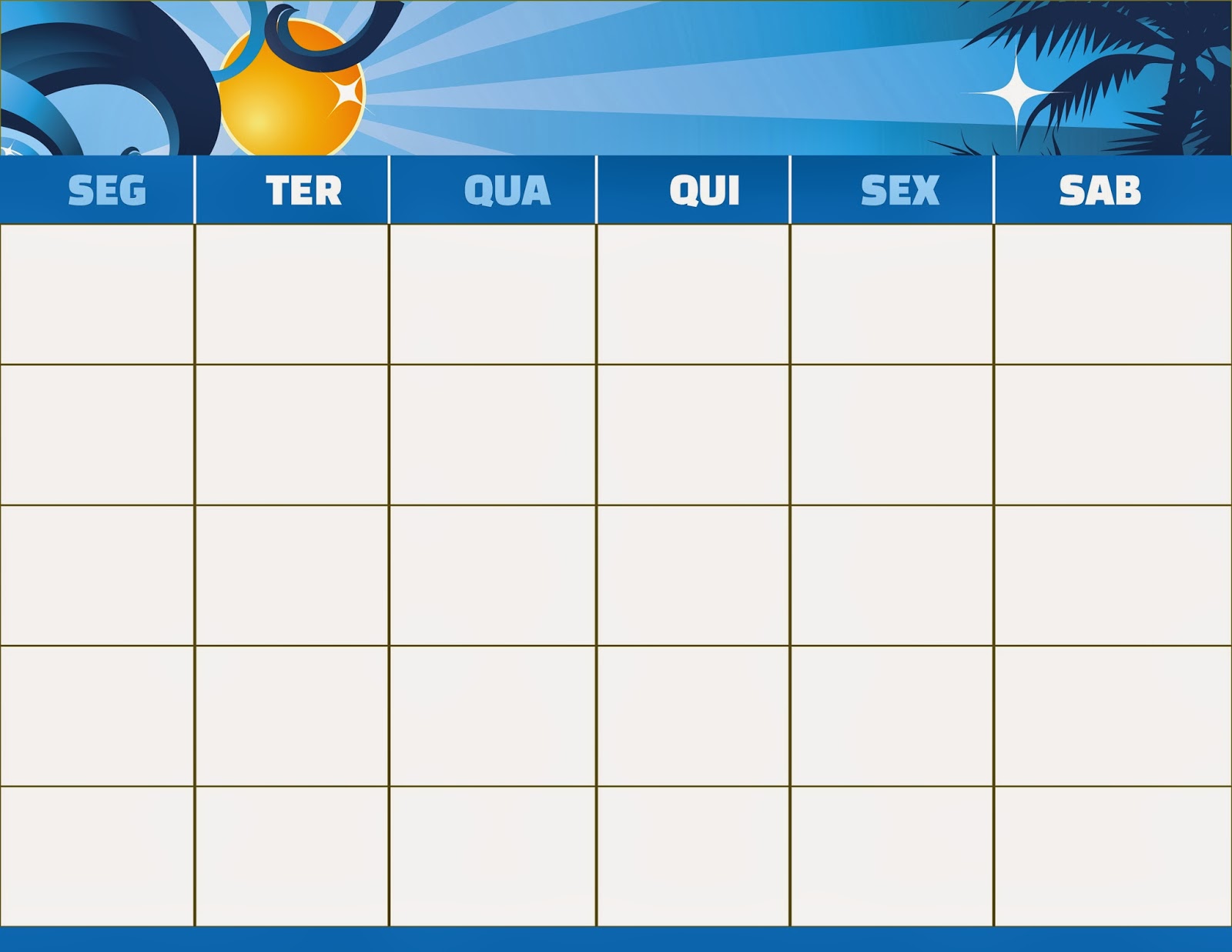 Logo da Escola
Calendário Solidário
ABRIL
Espaço destinado à mensagem motivacional e ao desenho da dupla ou trio.
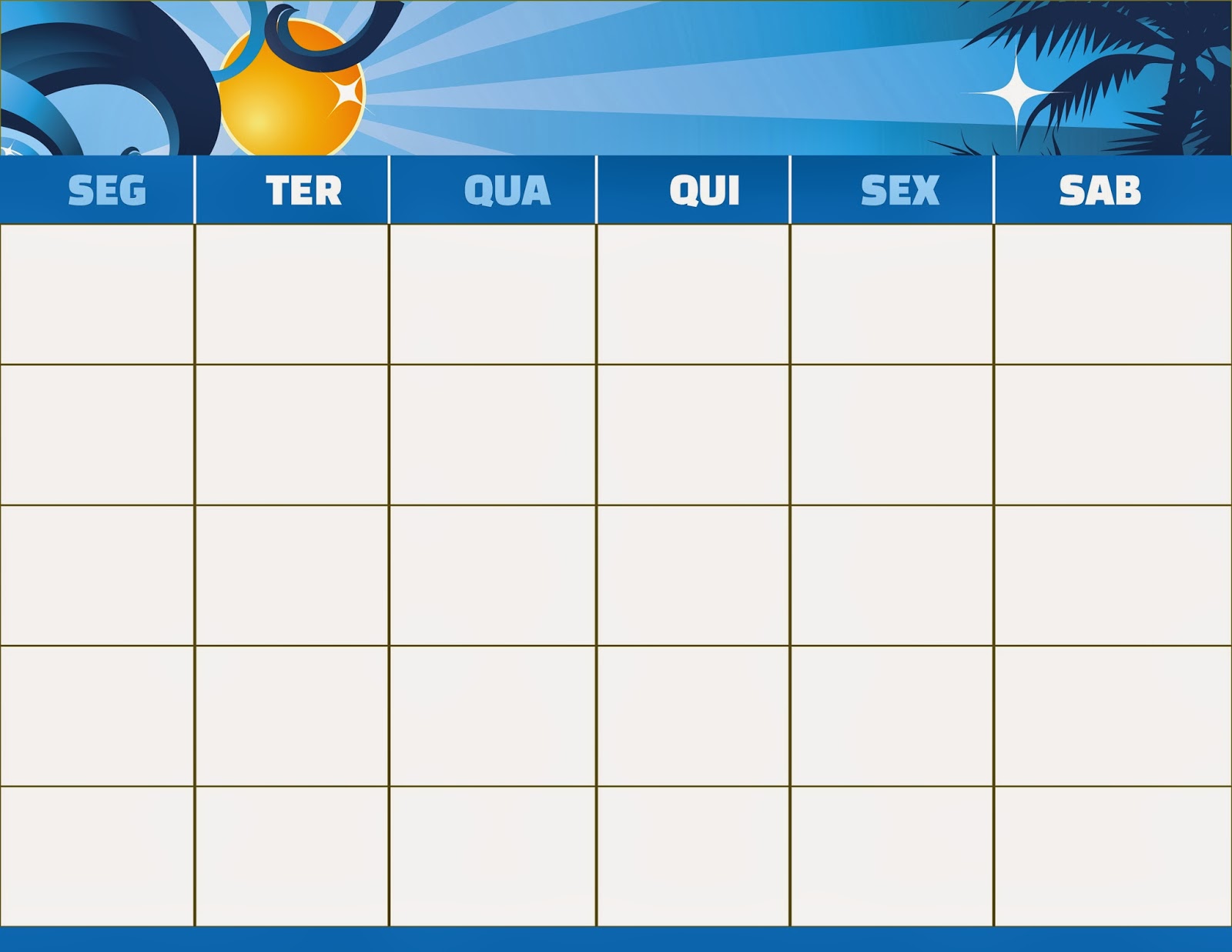 Projeto realizado pelos alunos da turma ___, do Colégio ____. / ____ (Ano do Calendário)
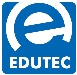 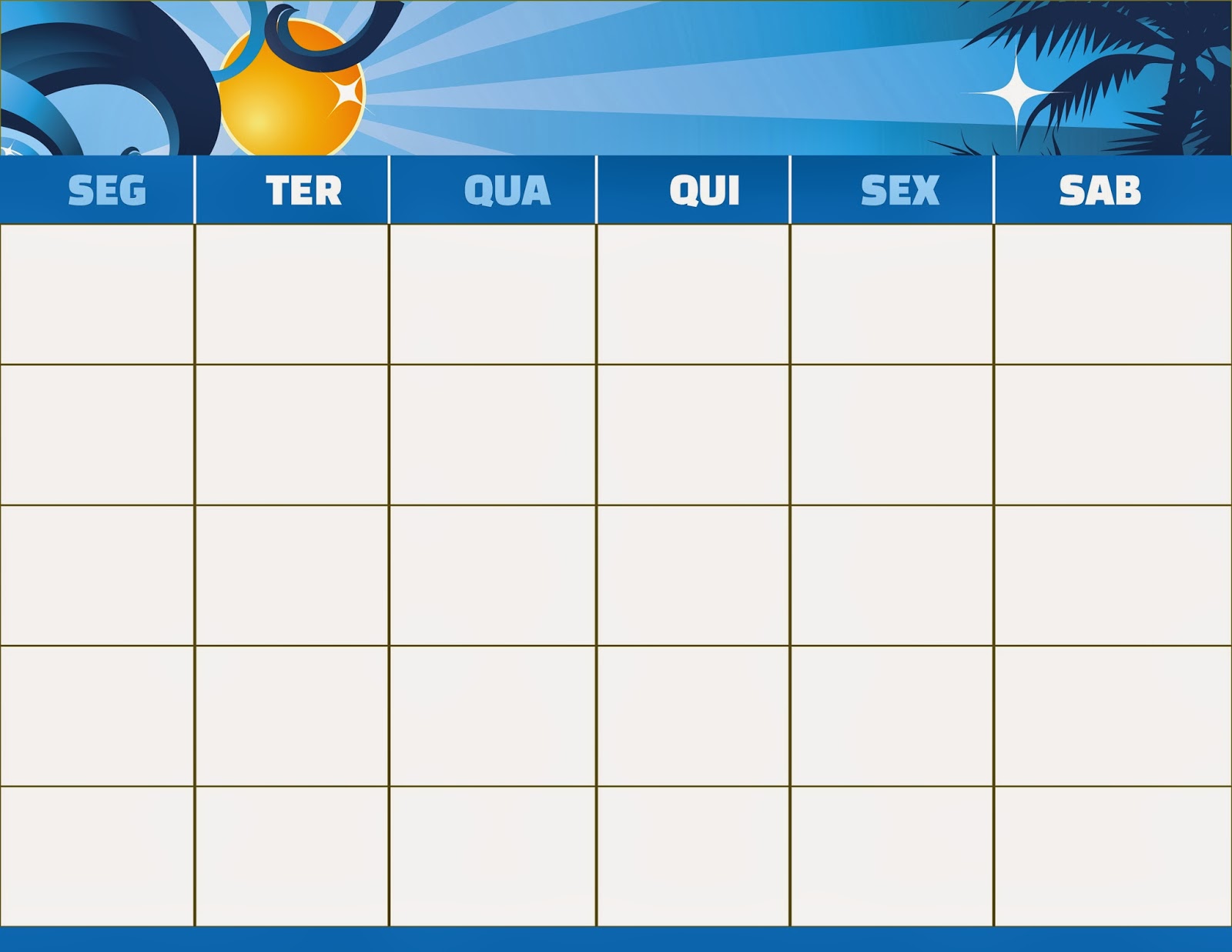 Logo da Escola
Calendário Solidário
MAIO
Espaço destinado à mensagem motivacional e ao desenho da dupla ou trio.
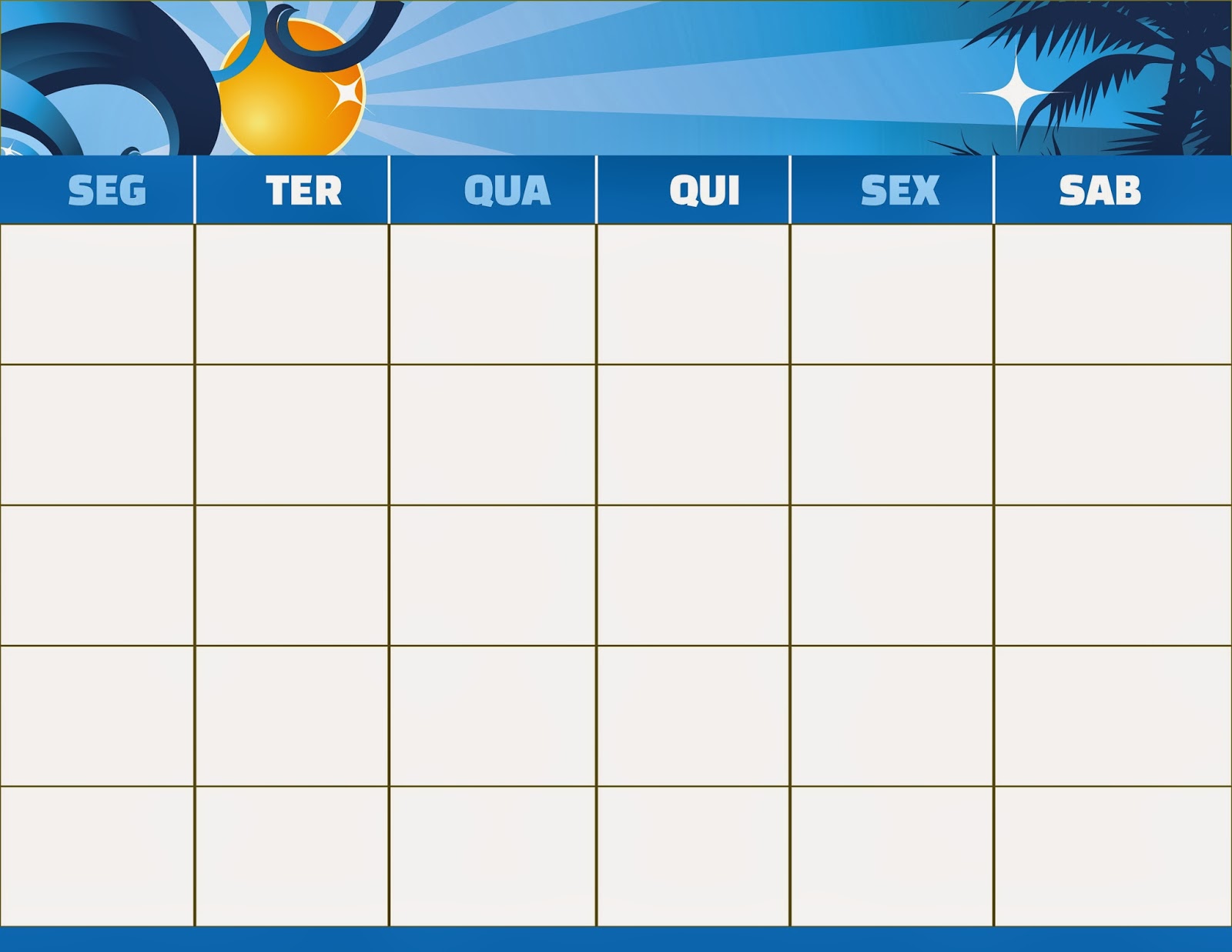 Projeto realizado pelos alunos da turma ___, do Colégio ____. / ____ (Ano do Calendário)
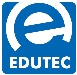 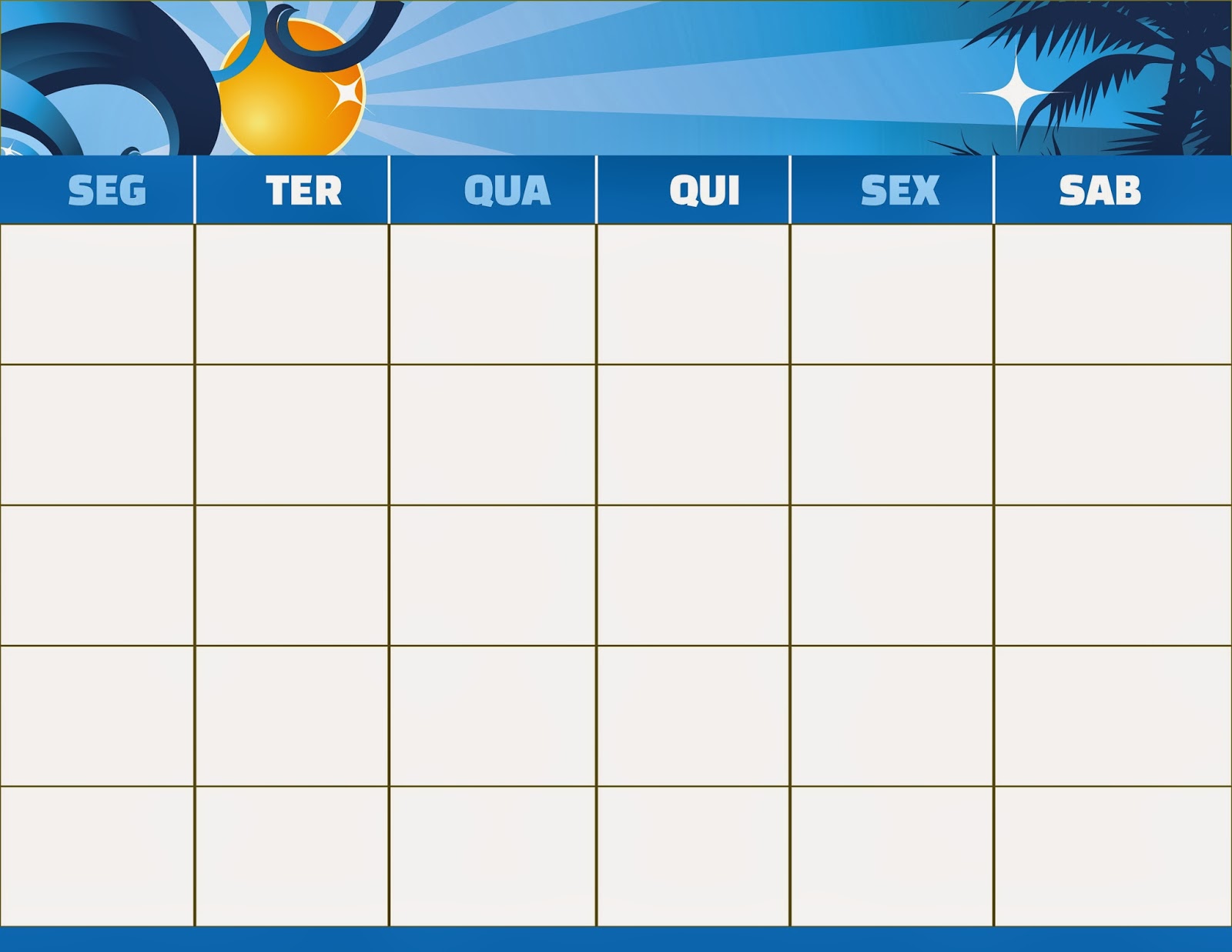 Logo da Escola
Calendário Solidário
JUNHO
Espaço destinado à mensagem motivacional e ao desenho da dupla ou trio.
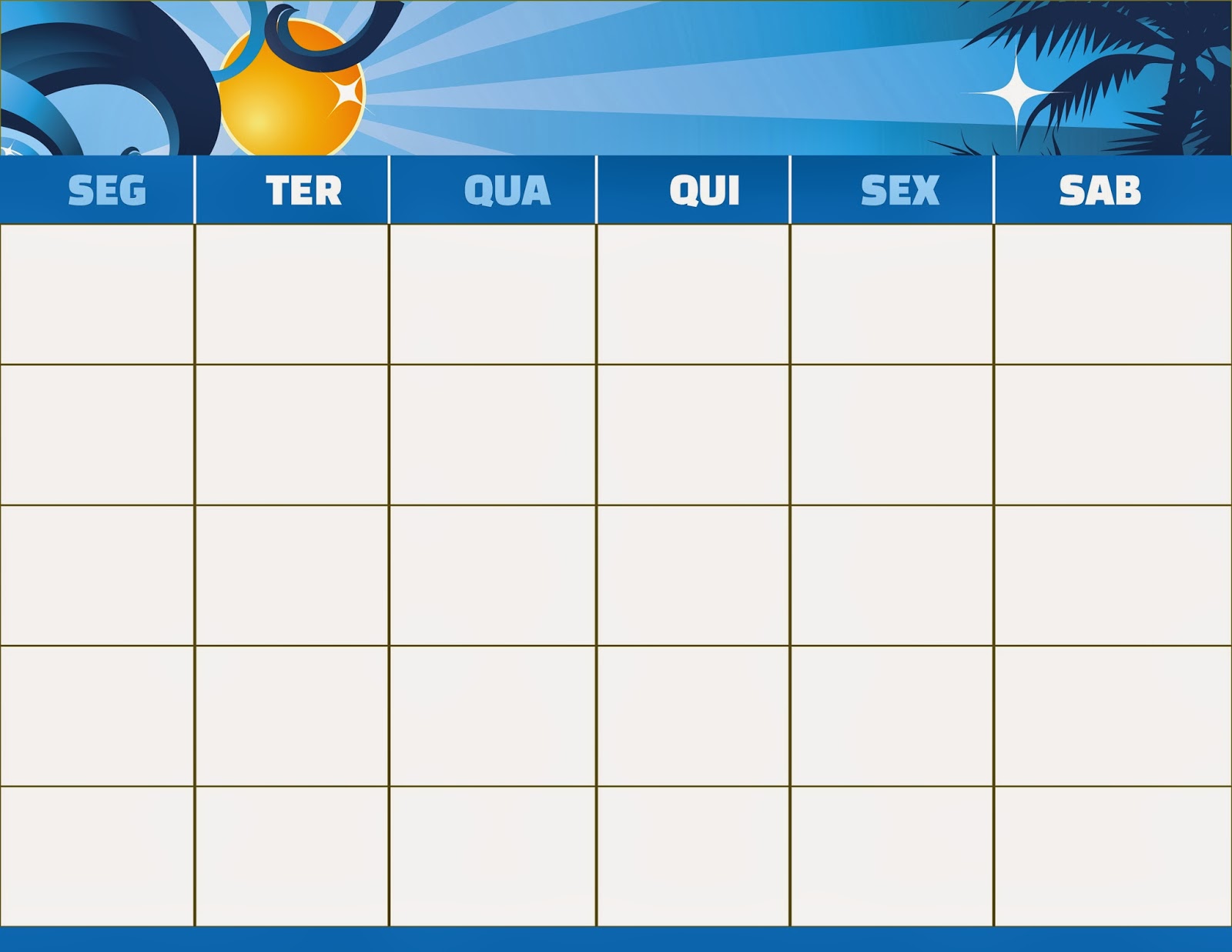 Projeto realizado pelos alunos da turma ___, do Colégio ____. / ____ (Ano do Calendário)
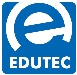 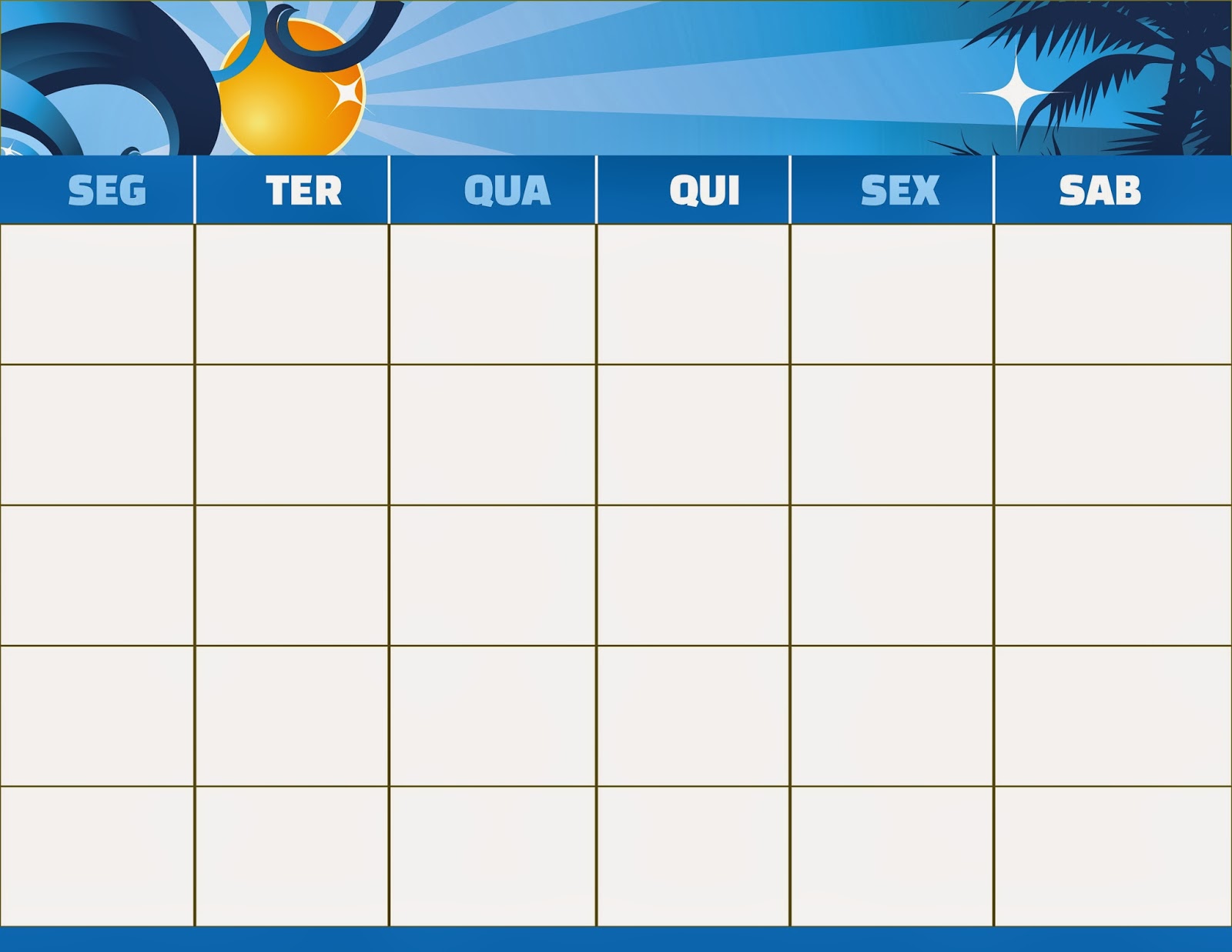 Logo da Escola
Calendário Solidário
JULHO
Espaço destinado à mensagem motivacional e ao desenho da dupla ou trio.
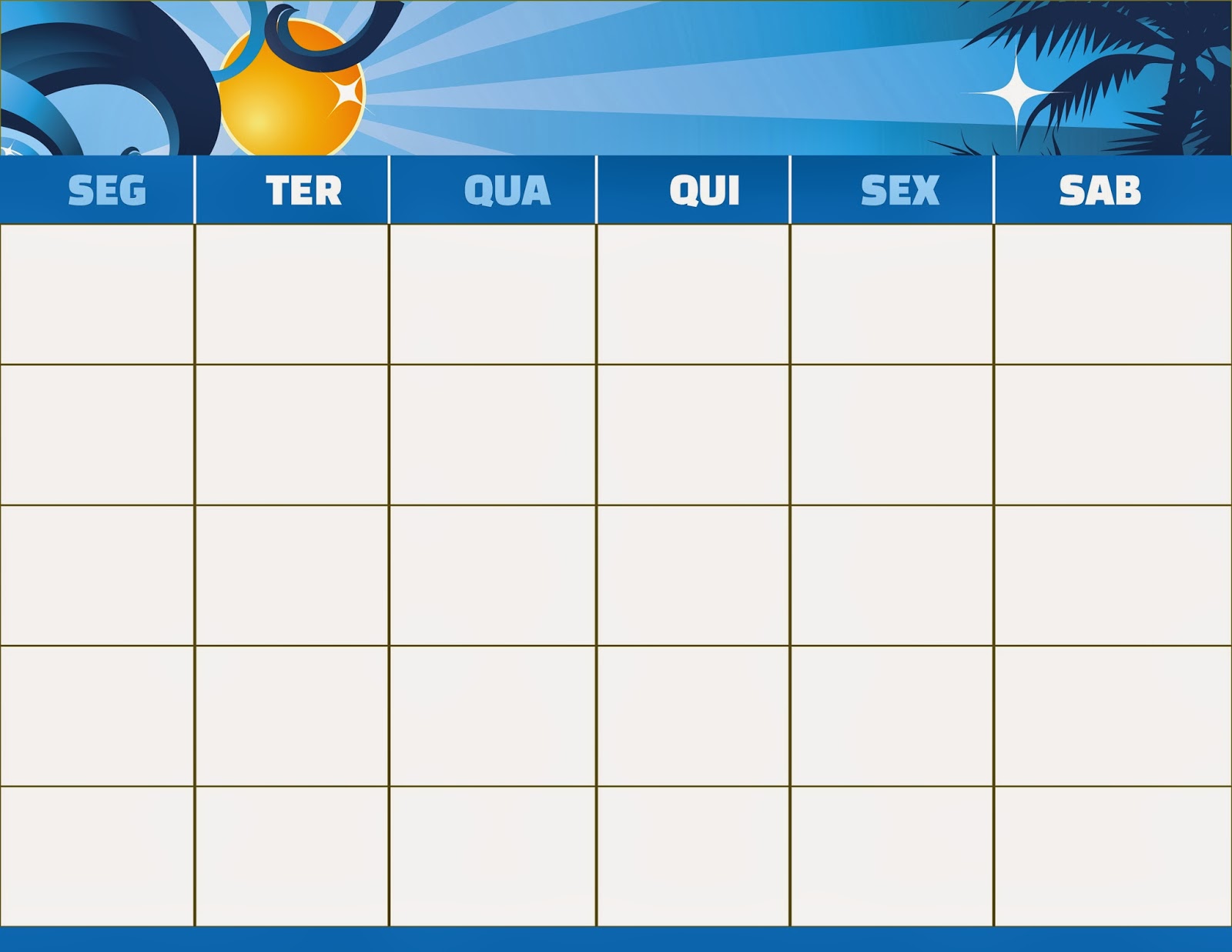 Projeto realizado pelos alunos da turma ___, do Colégio ____. / ____ (Ano do Calendário)
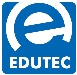 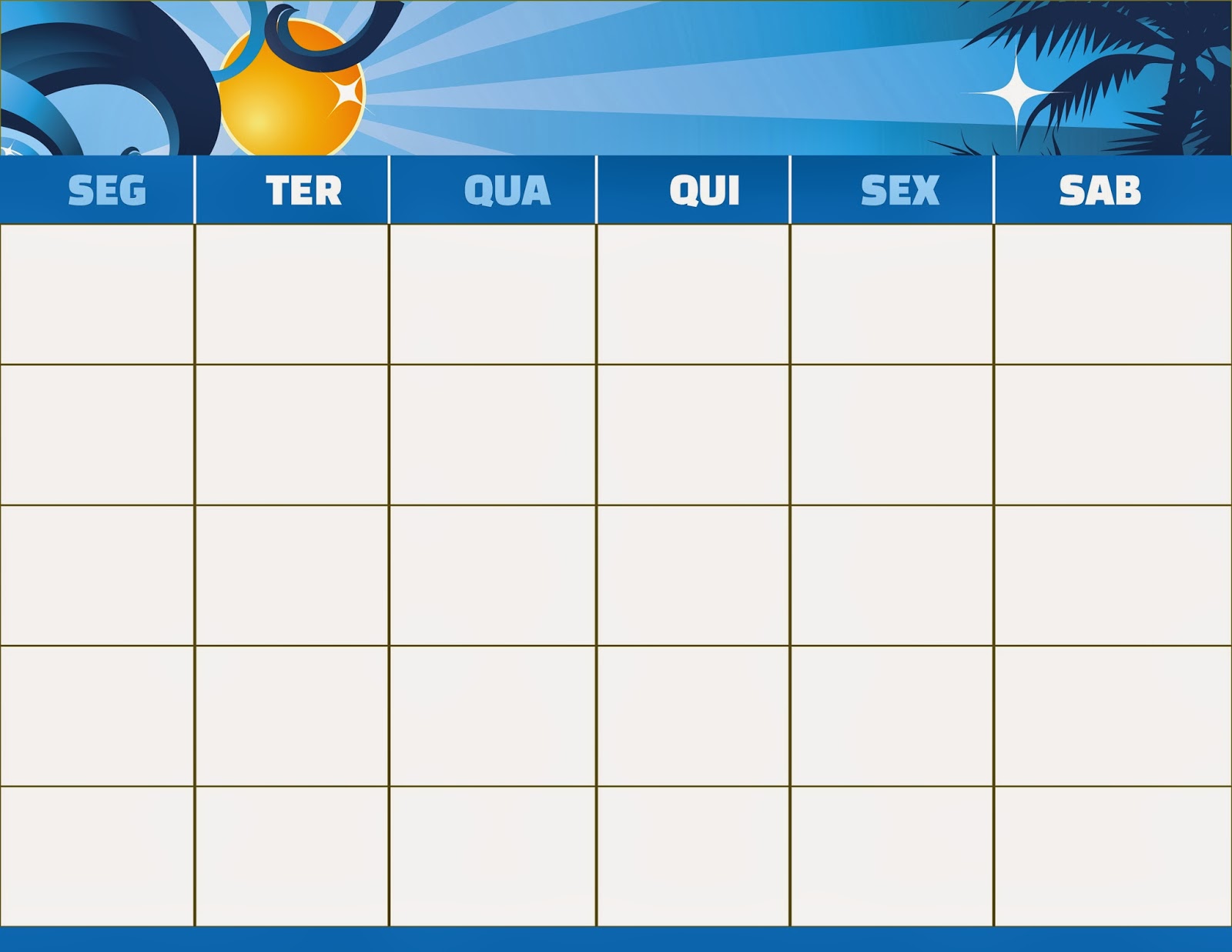 Logo da Escola
Calendário Solidário
AGOSTO
Espaço destinado à mensagem motivacional e ao desenho da dupla ou trio.
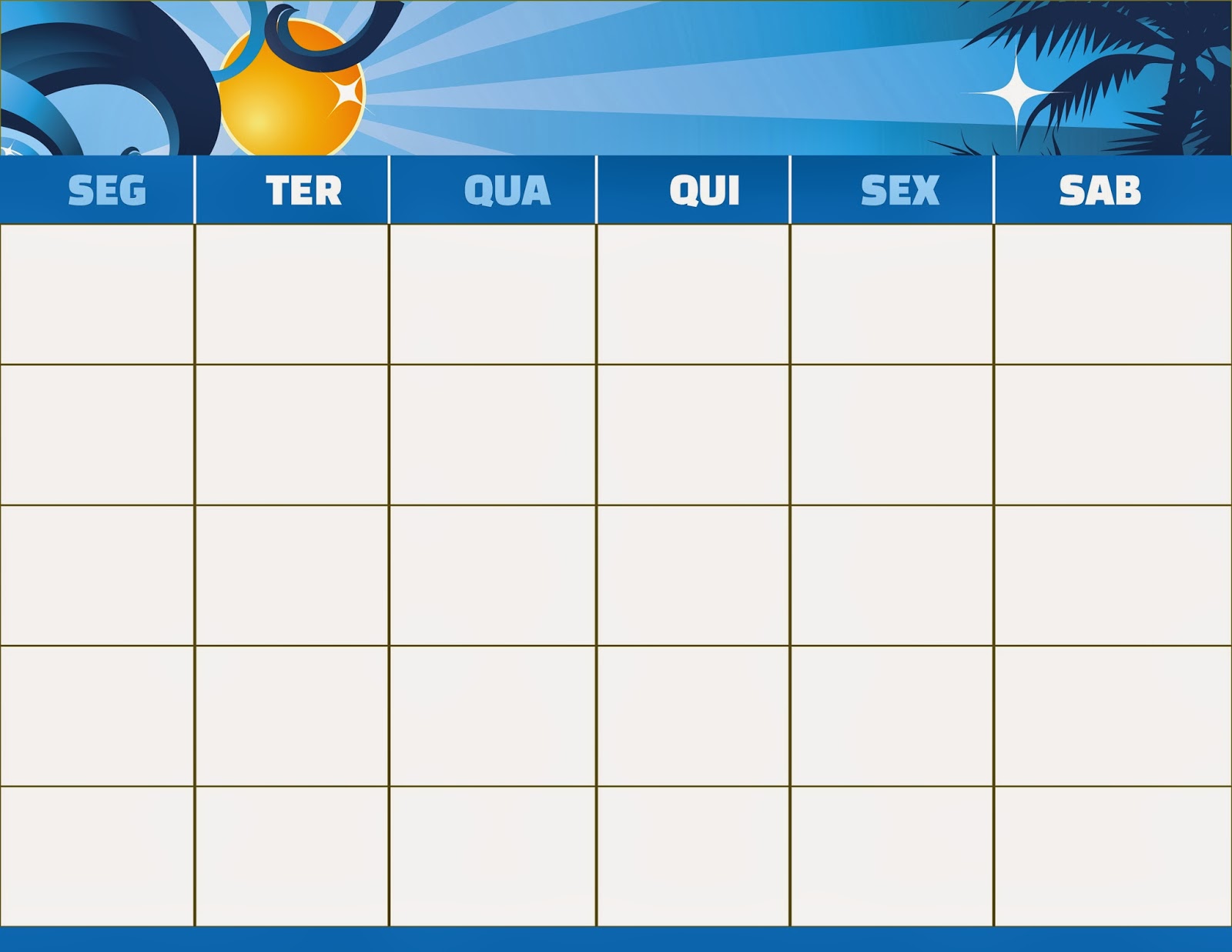 Projeto realizado pelos alunos da turma ___, do Colégio ____. / ____ (Ano do Calendário)
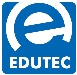 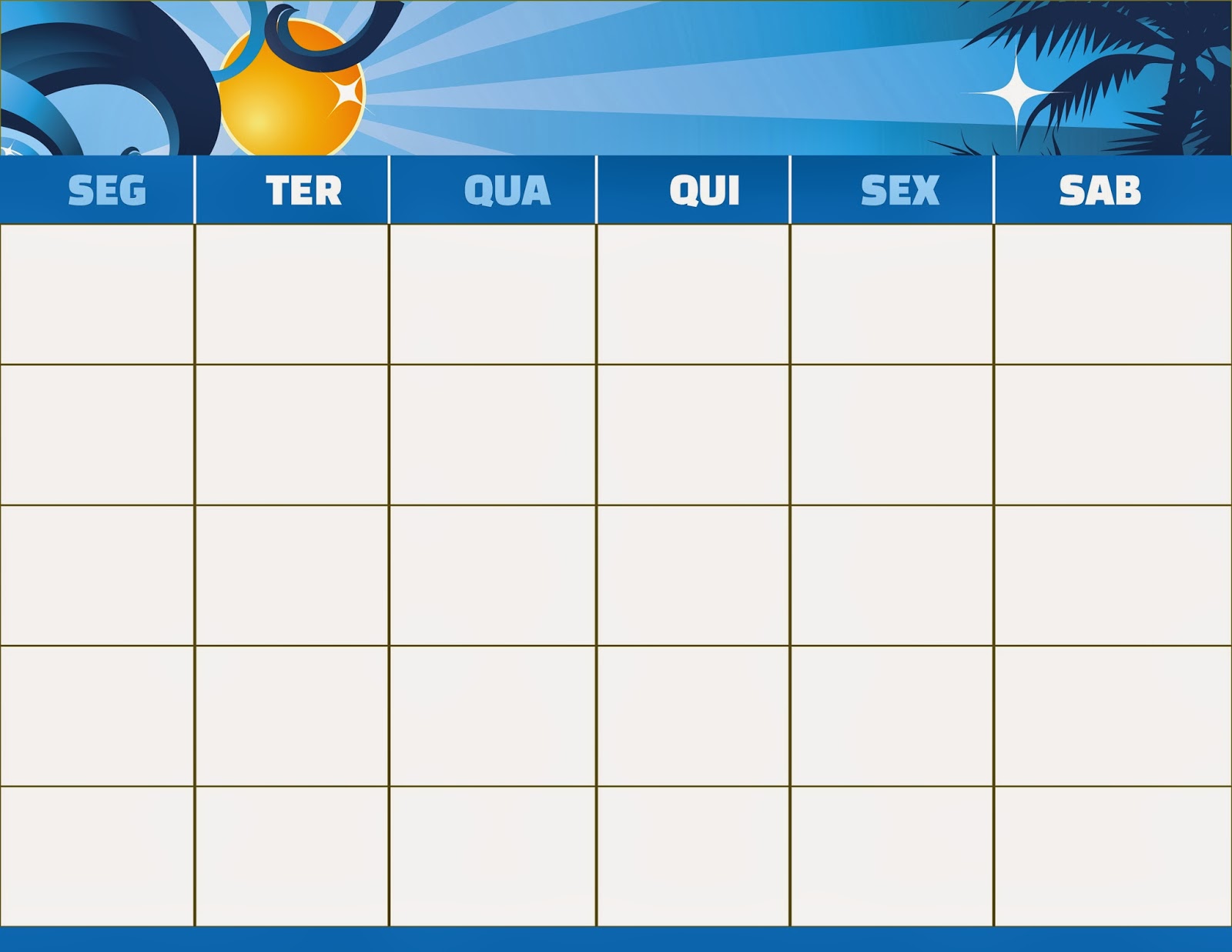 Logo da Escola
Calendário Solidário
SETEMBRO
Espaço destinado à mensagem motivacional e ao desenho da dupla ou trio.
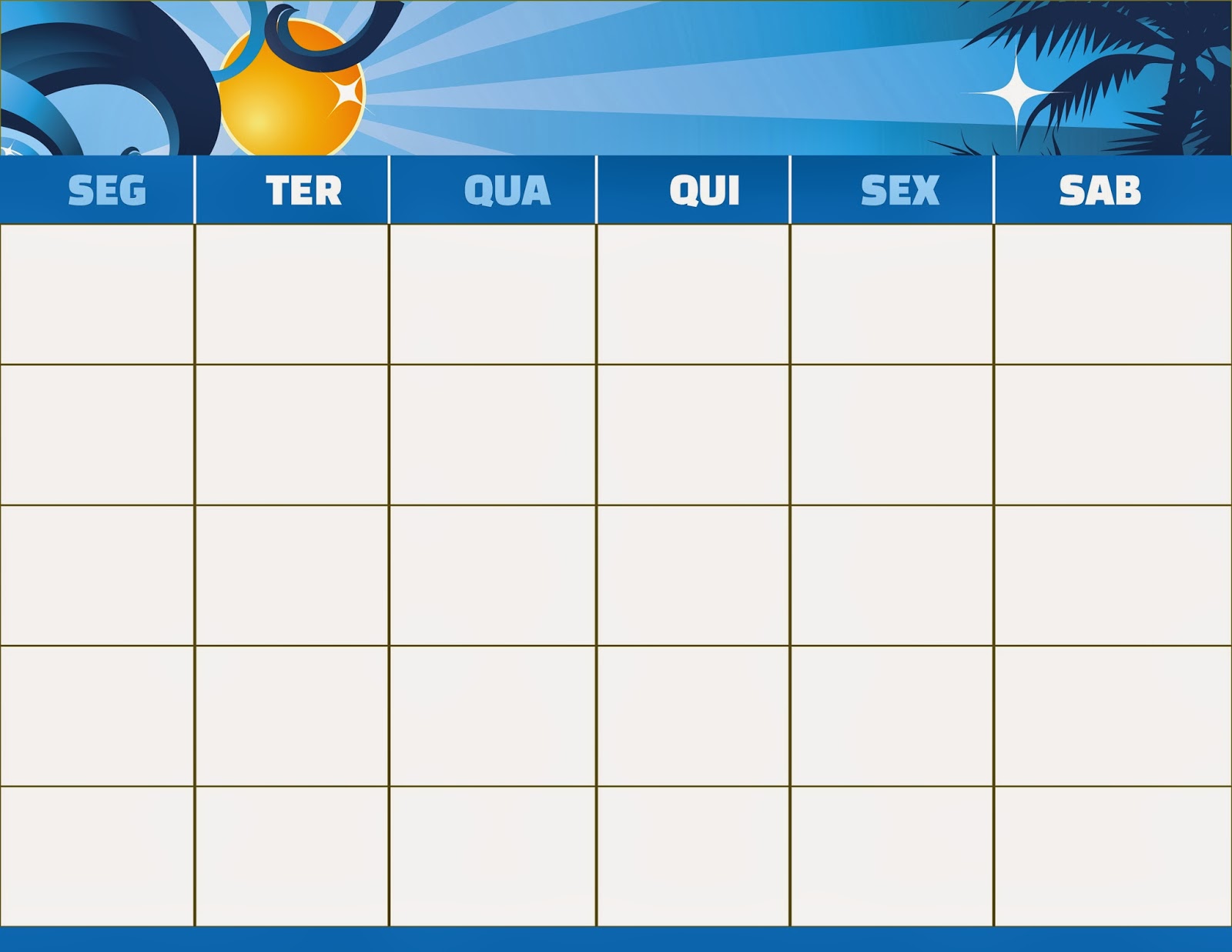 Projeto realizado pelos alunos da turma ___, do Colégio ____. / ____ (Ano do Calendário)
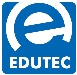 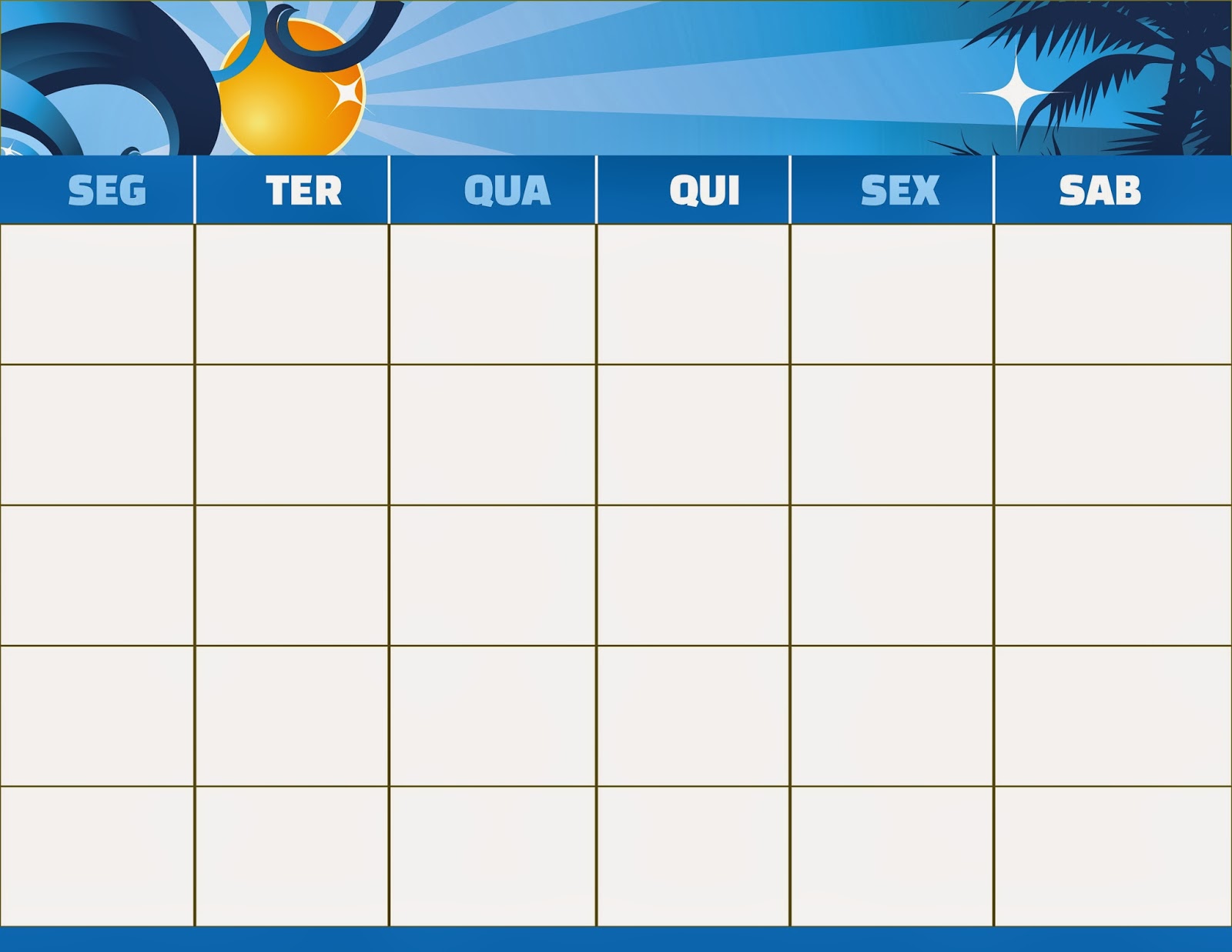 Logo da Escola
Calendário Solidário
OUTUBRO
Espaço destinado à mensagem motivacional e ao desenho da dupla ou trio.
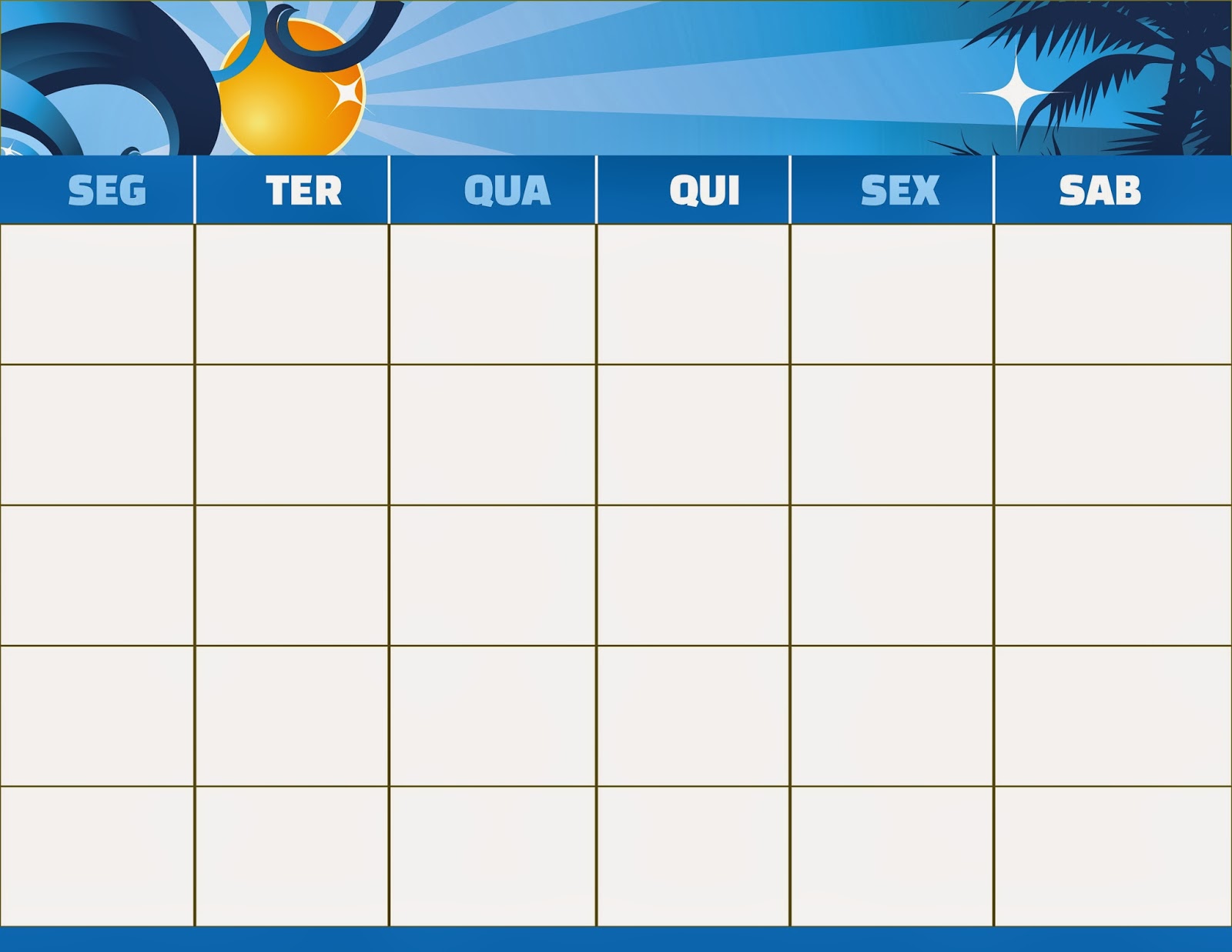 Projeto realizado pelos alunos da turma ___, do Colégio ____. / ____ (Ano do Calendário)
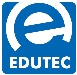 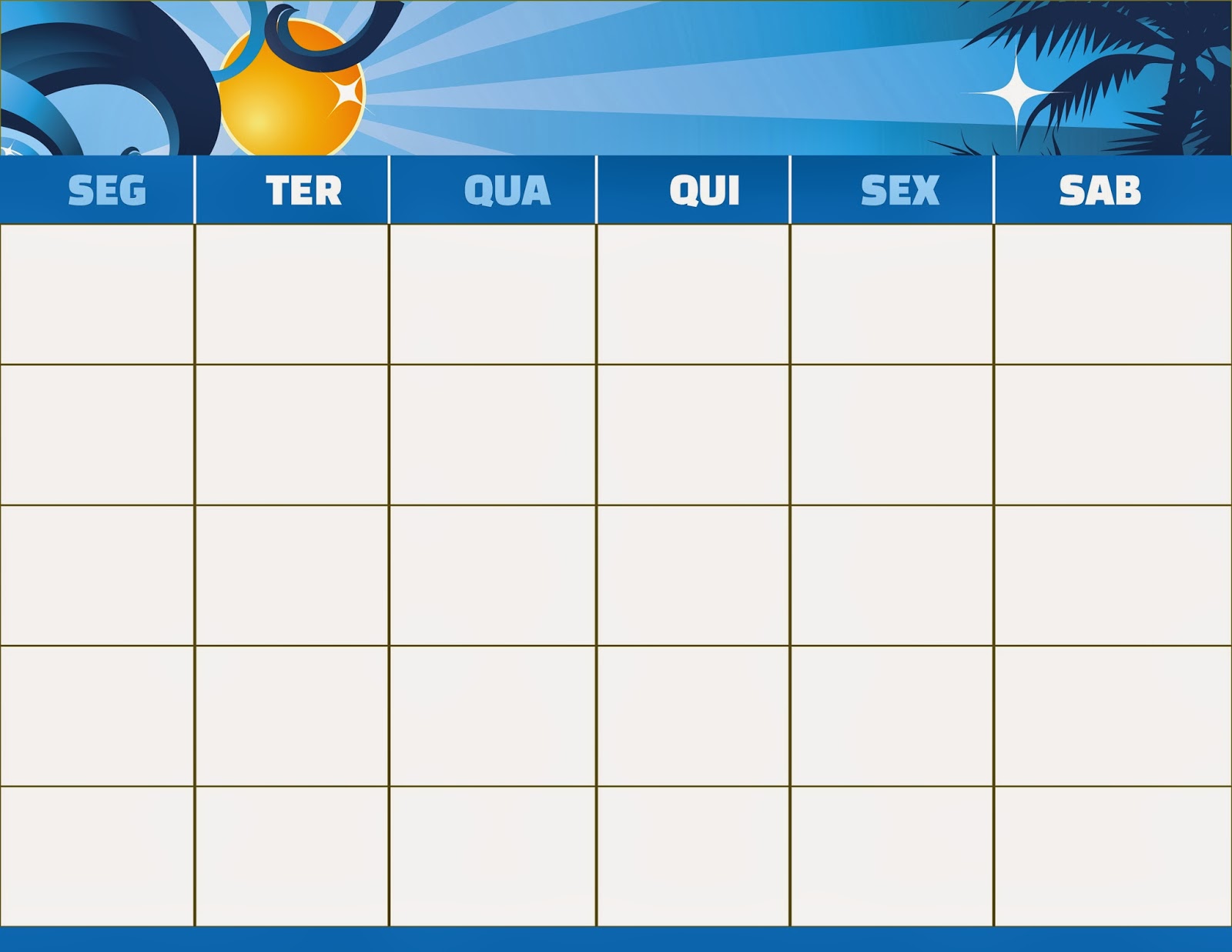 Logo da Escola
Calendário Solidário
NOVEMBRO
Espaço destinado à mensagem motivacional e ao desenho da dupla ou trio.
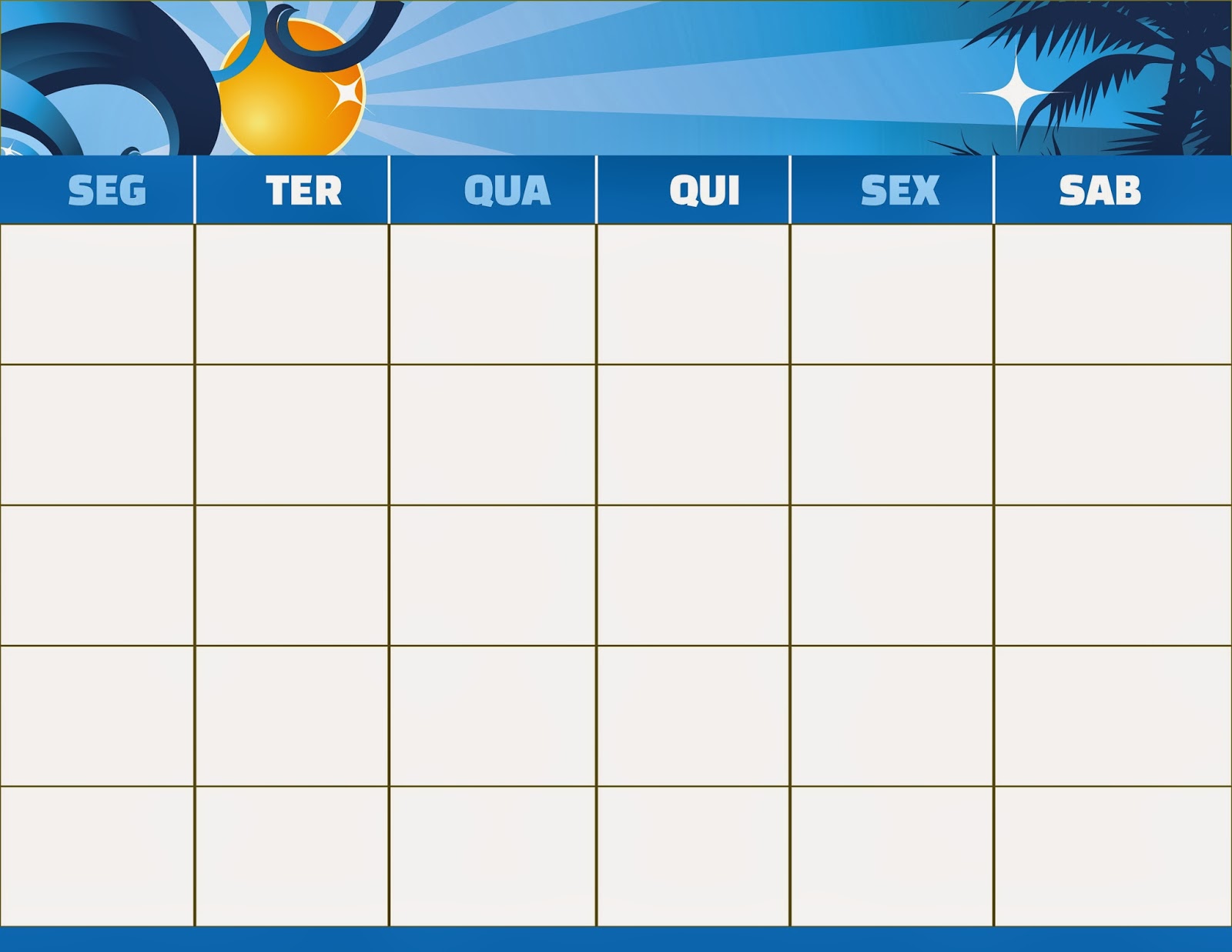 Projeto realizado pelos alunos da turma ___, do Colégio ____. / ____ (Ano do Calendário)
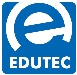 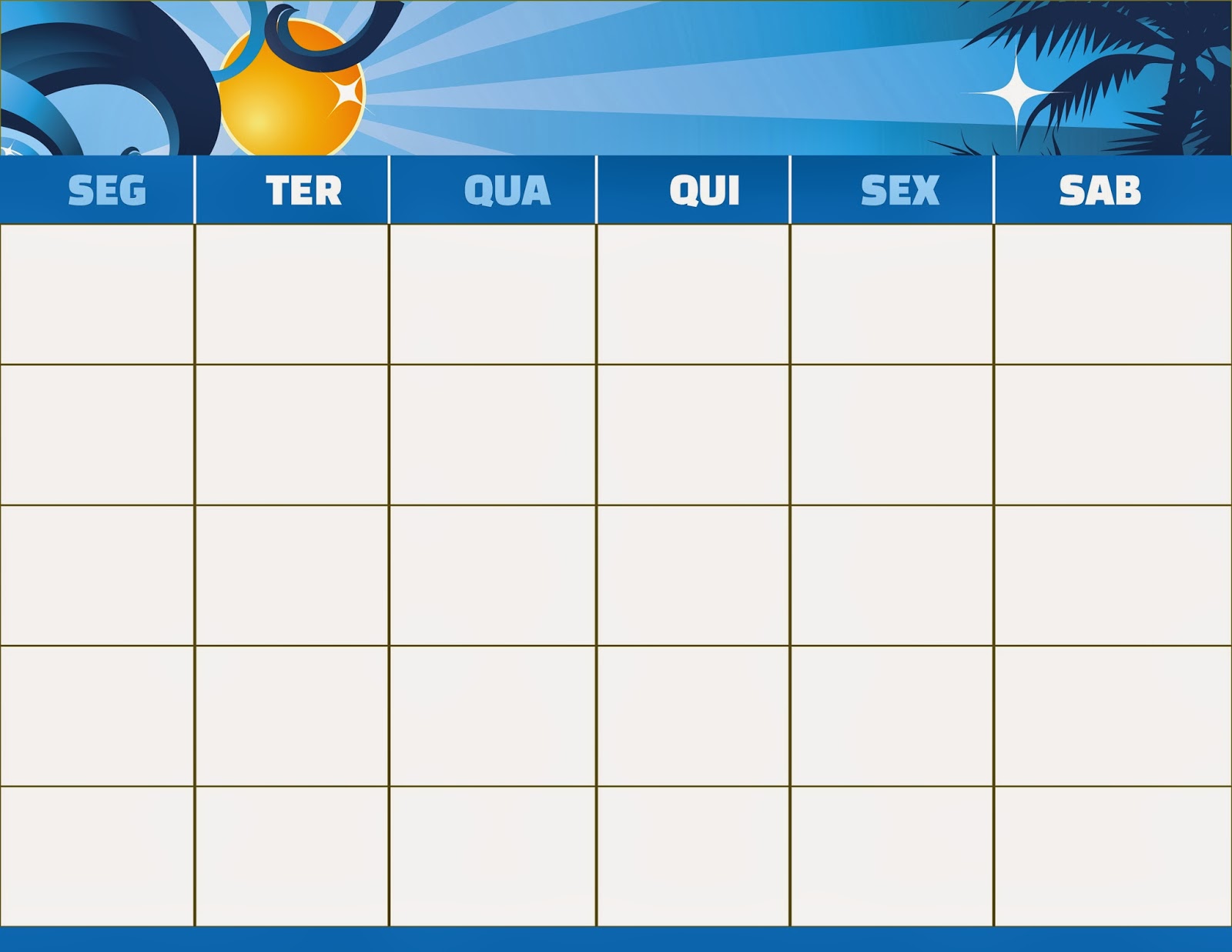 Logo da Escola
Calendário Solidário
DEZEMBRO
Espaço destinado à mensagem motivacional e ao desenho da dupla ou trio.
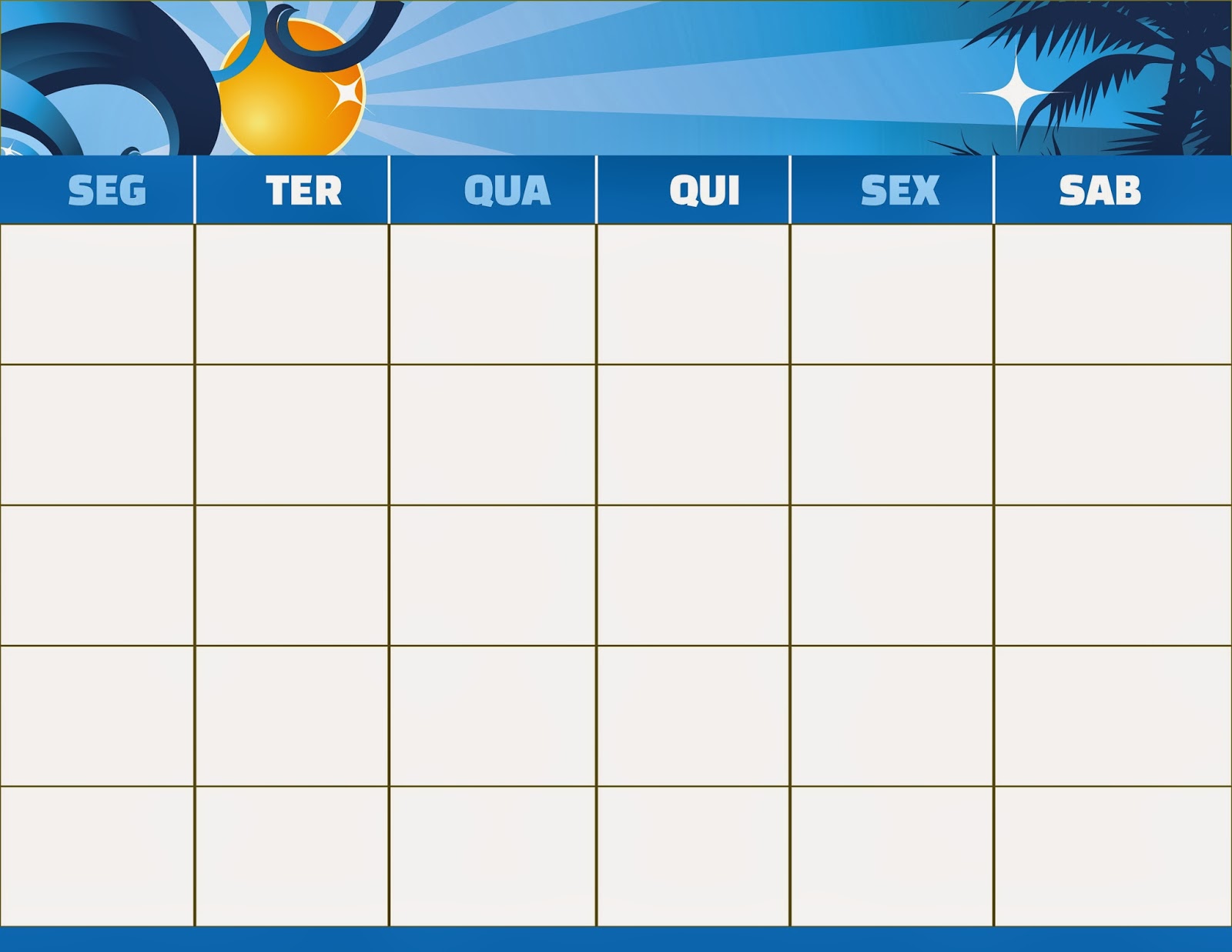 Projeto realizado pelos alunos da turma ___, do Colégio ____. / ____ (Ano do Calendário)
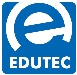